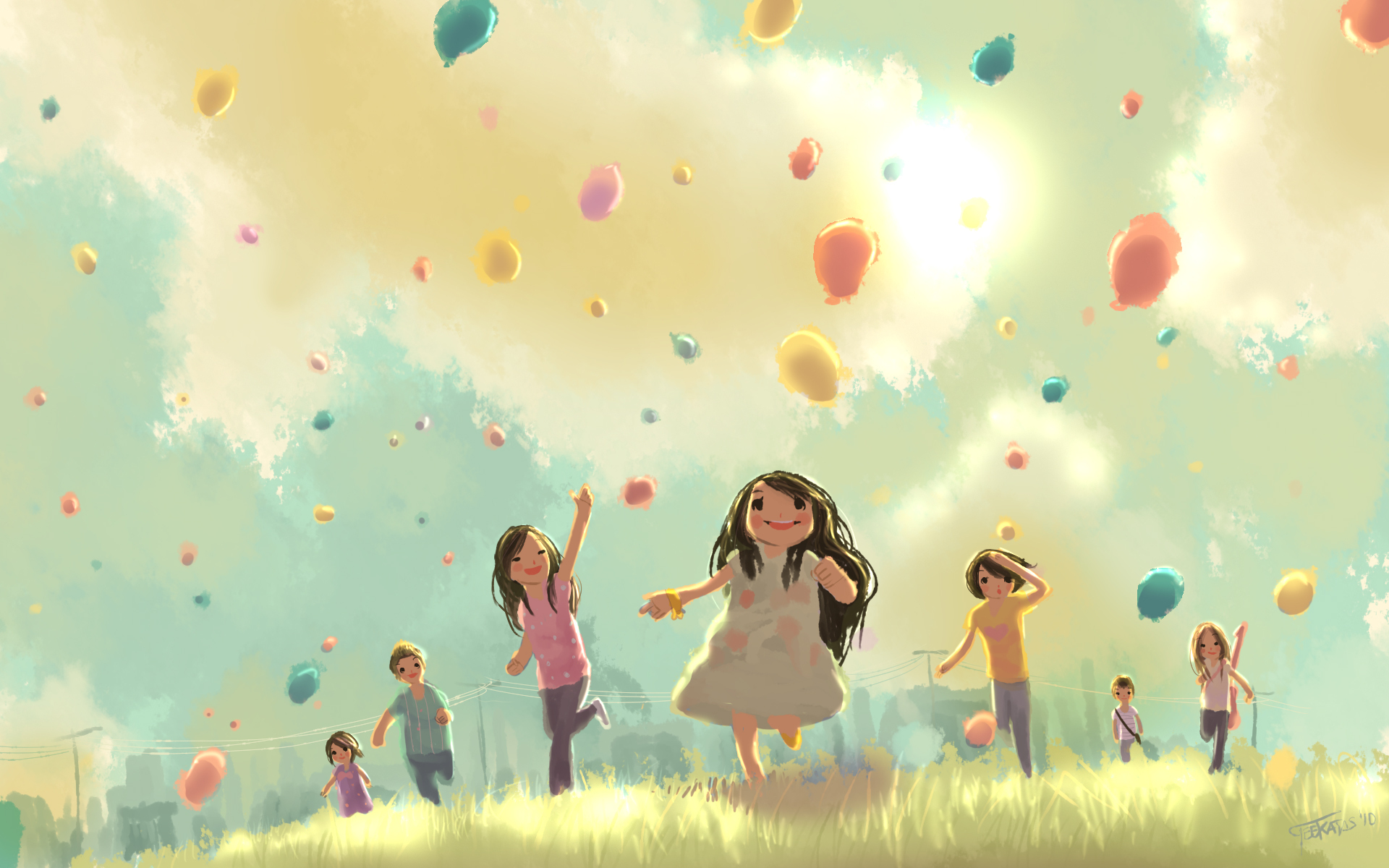 Черты характера и их антонимы
Анисимов Иван, Анисимов Степан
Ученики 3В класса
Учитель: Палачева О. М.
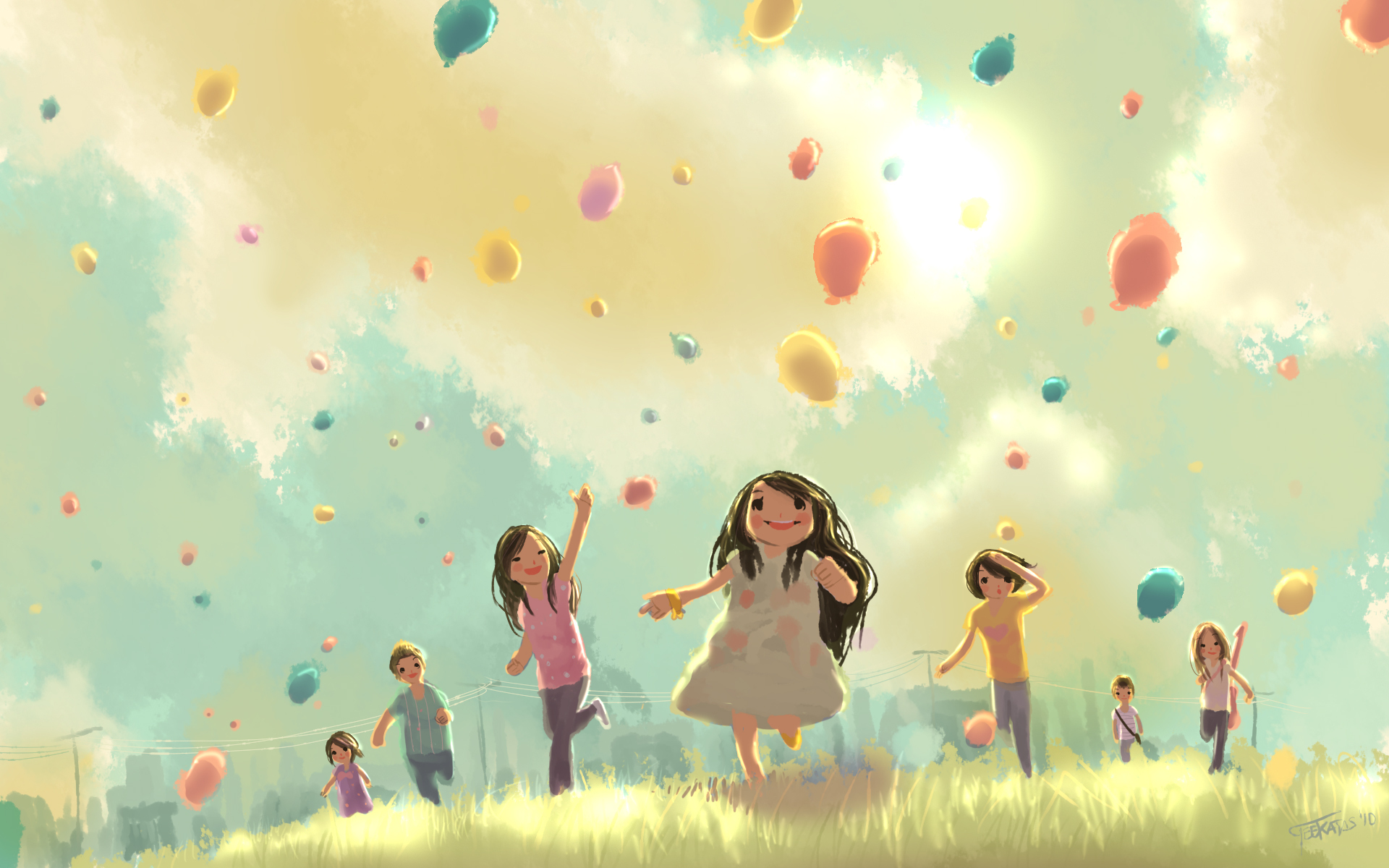 Гипотеза исследования
К любой черте характера можно подобрать антоним
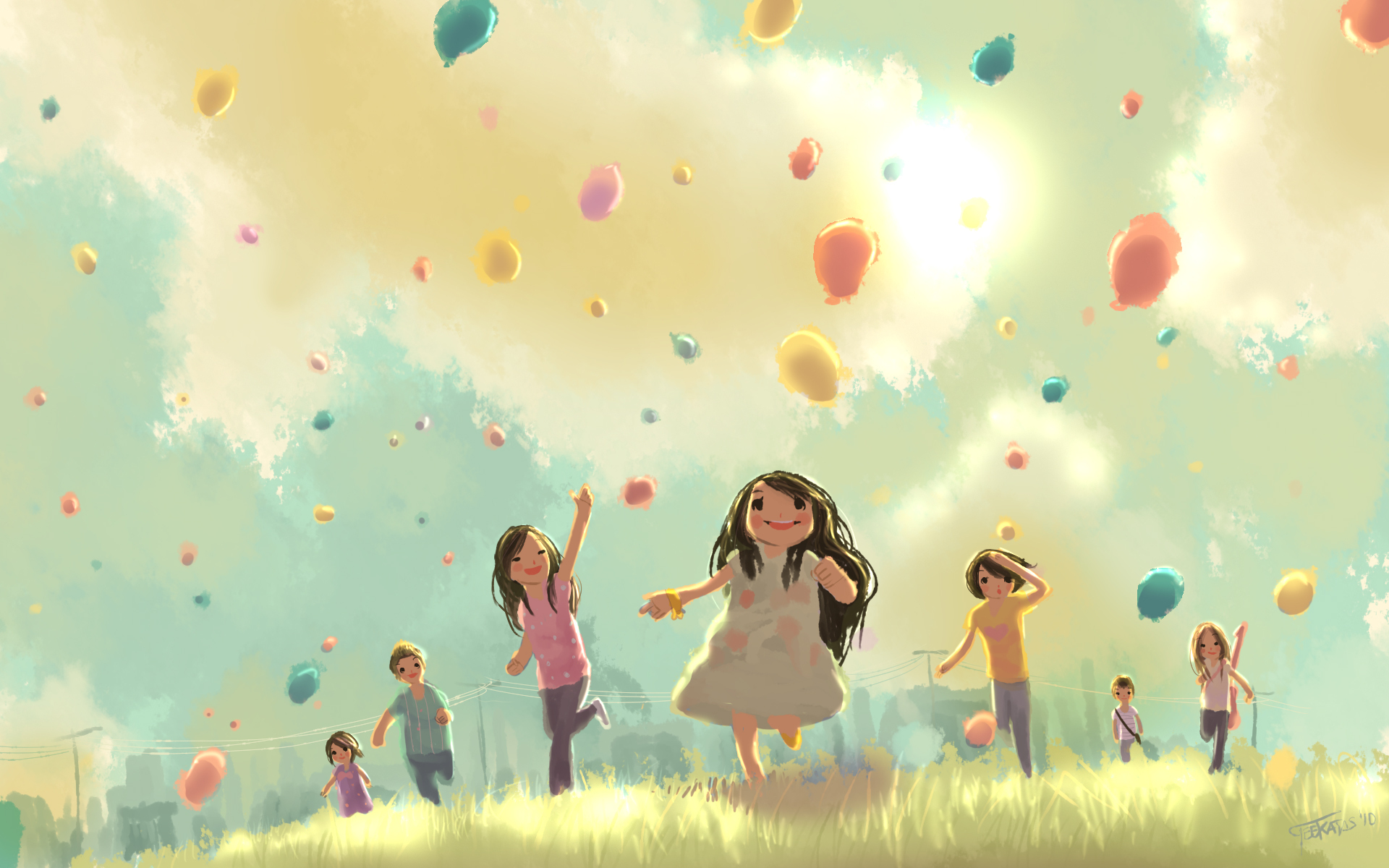 Цель проекта
Составить словарик черт характера и подобрать к ним антонимы
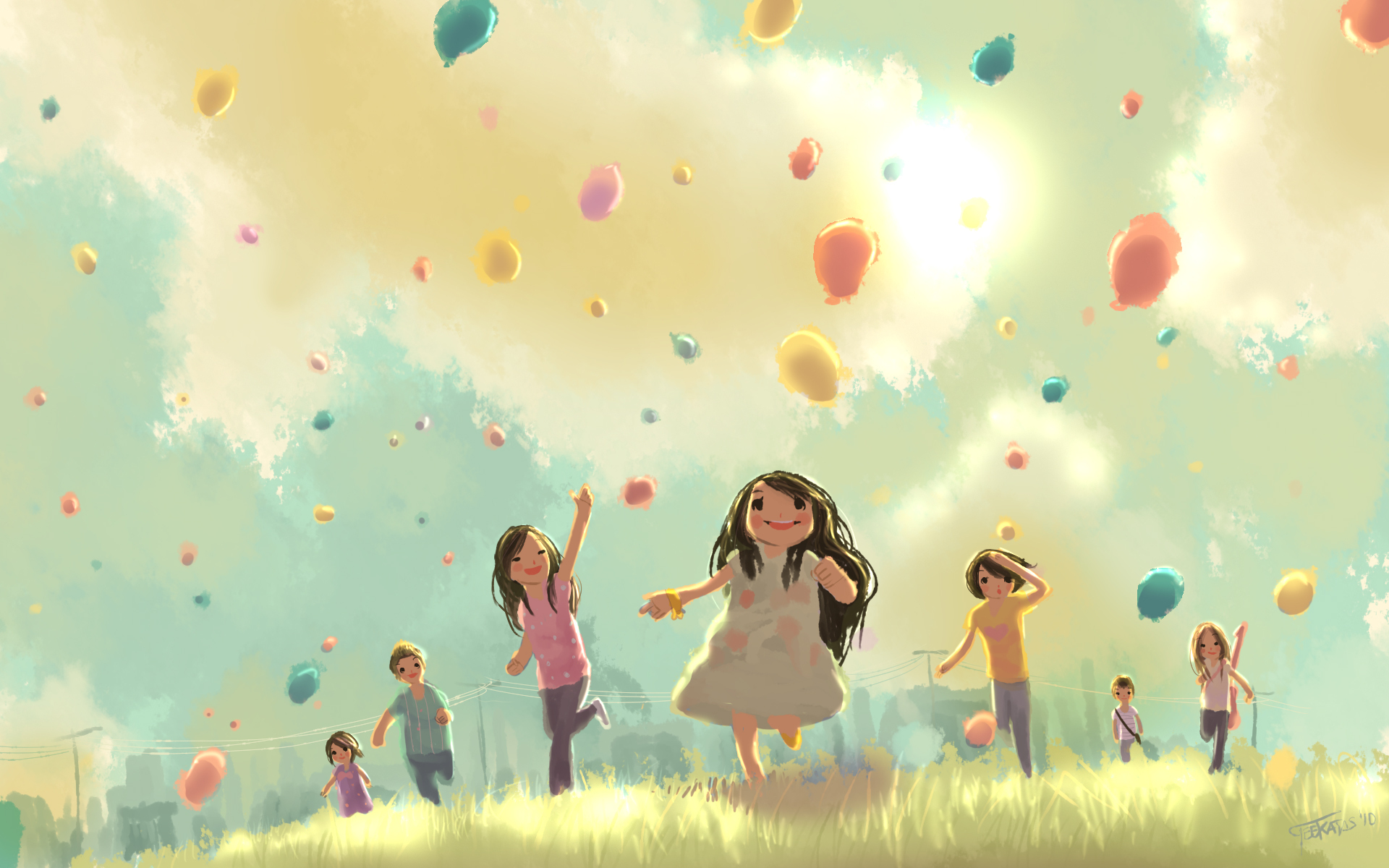 Задачи проекта
Составить список черт характера
Отобрать положительные черты характера
Определить значение понятия «антоним»
Подобрать  к  чертам характера слова с противоположным значением
Составить словарик черт характера
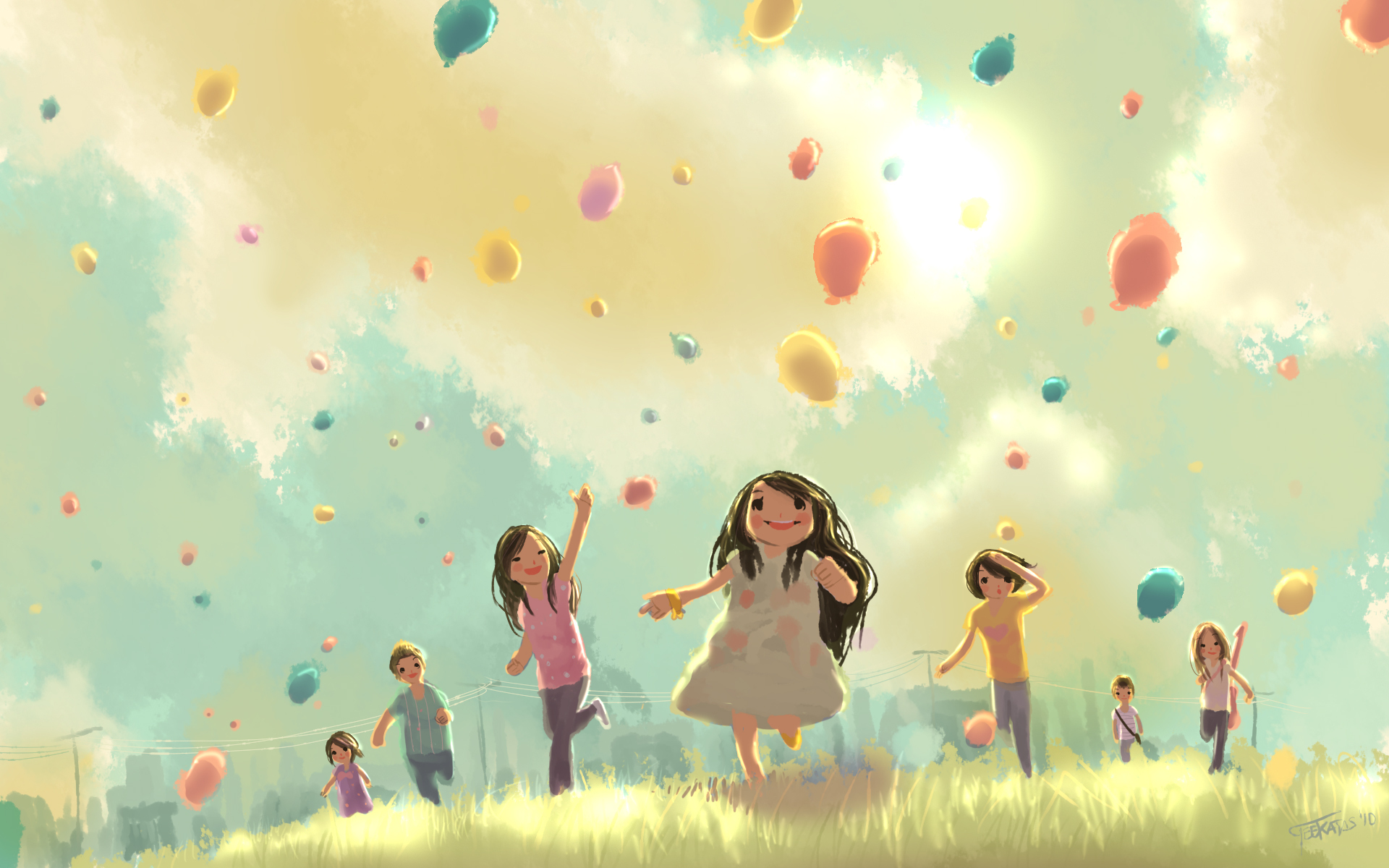 Методы исследования
Сбор информации
Классификация
Поиск информации
Составление  пар черт характера с противоположным значением.
Создание продукта
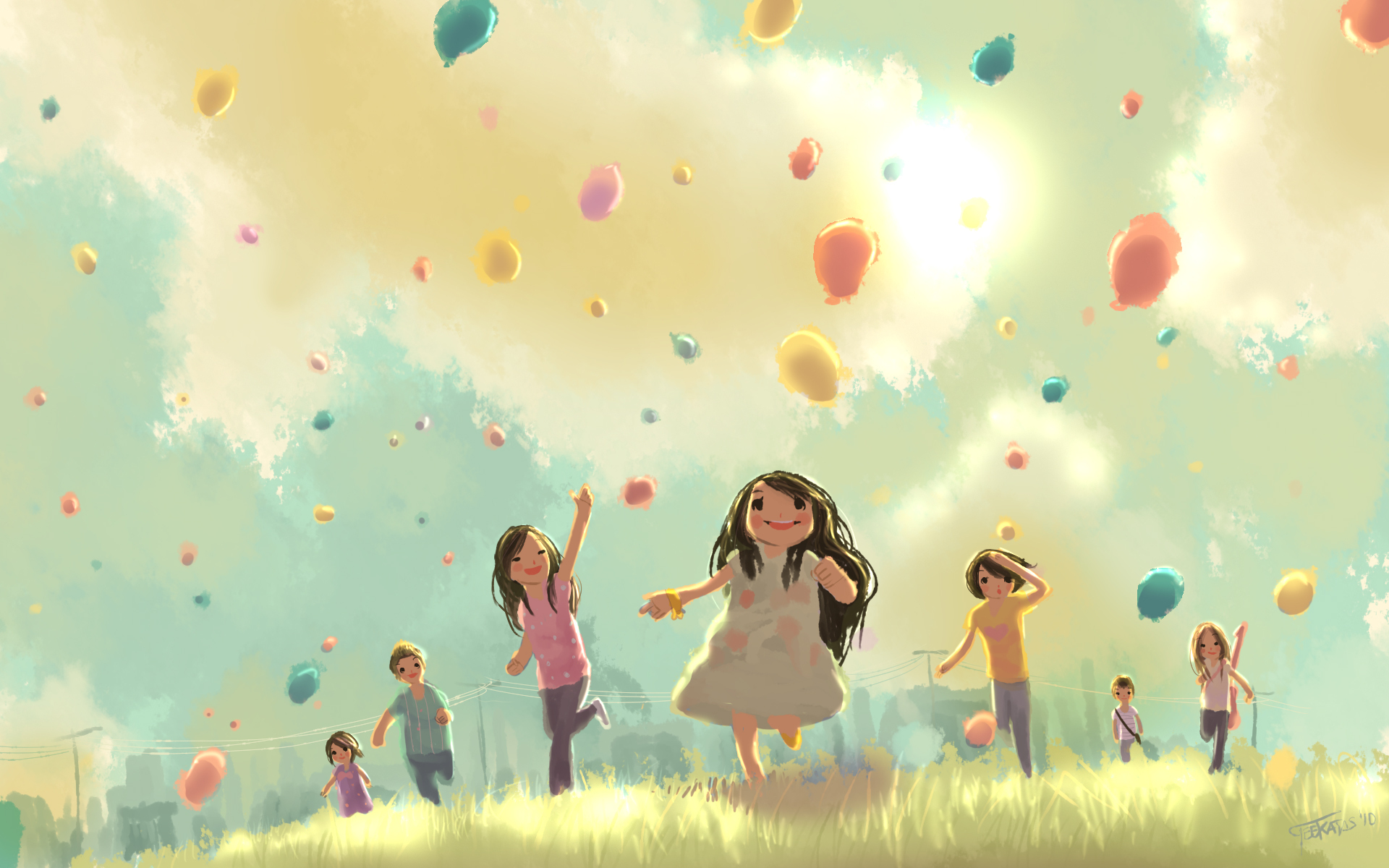 Антонимы
Слова противоположные по значению
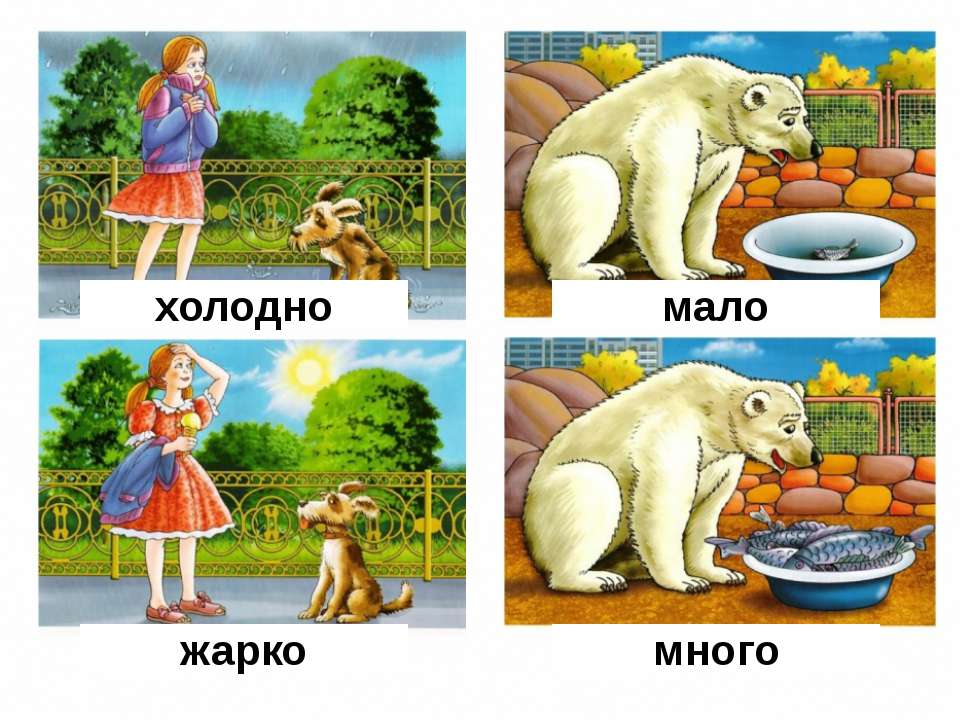 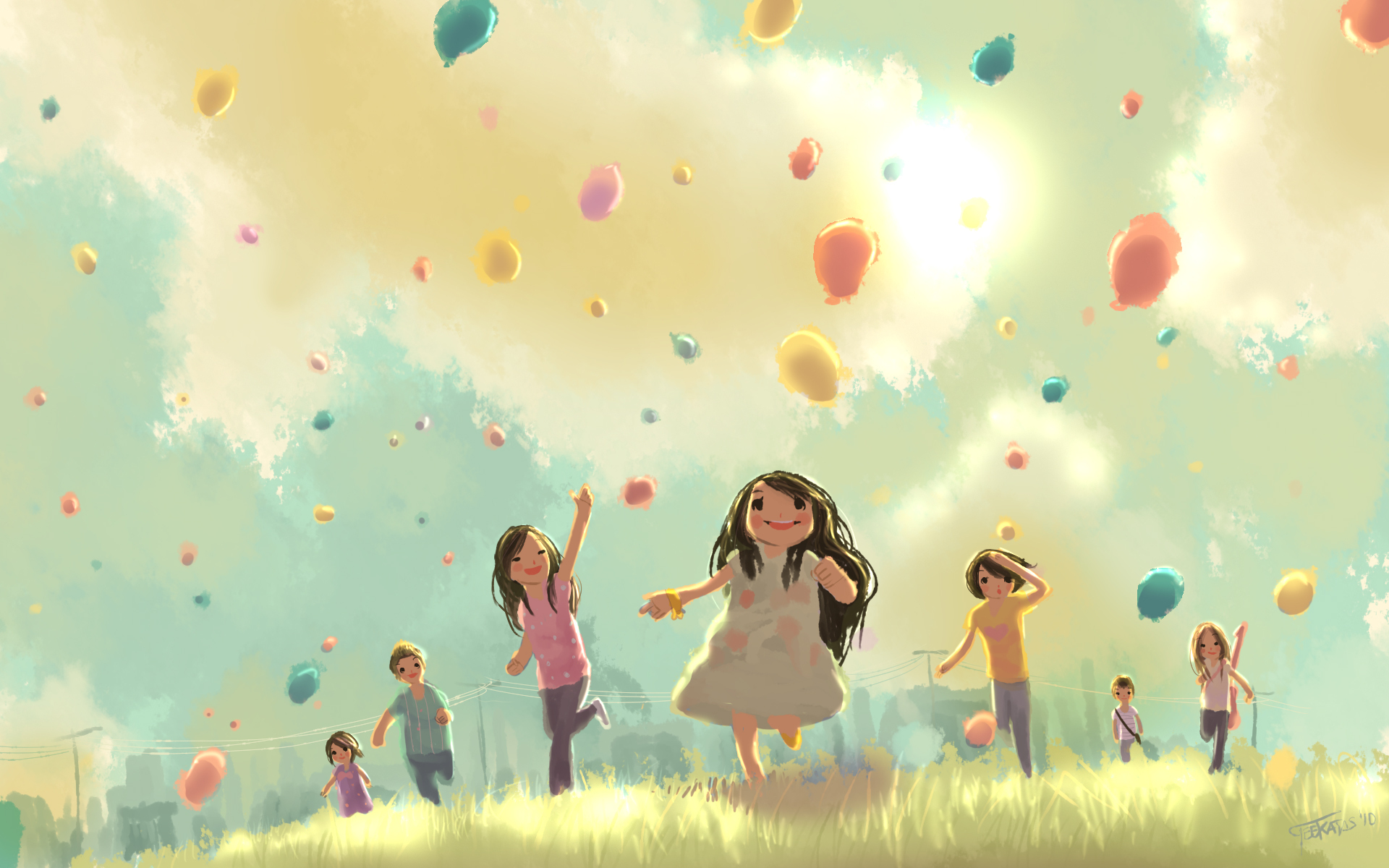 Словарик
Добродушный   - озлобленный
Вежливый   -  грубый
Добрый  -  злой
Заботливый  -  безразличный  -  
Благодарный  -  непризнательный
Уважительный - презрительный
Веселый - хмурый
Трудолюбивый - ленивый
Общительный - замкнутый
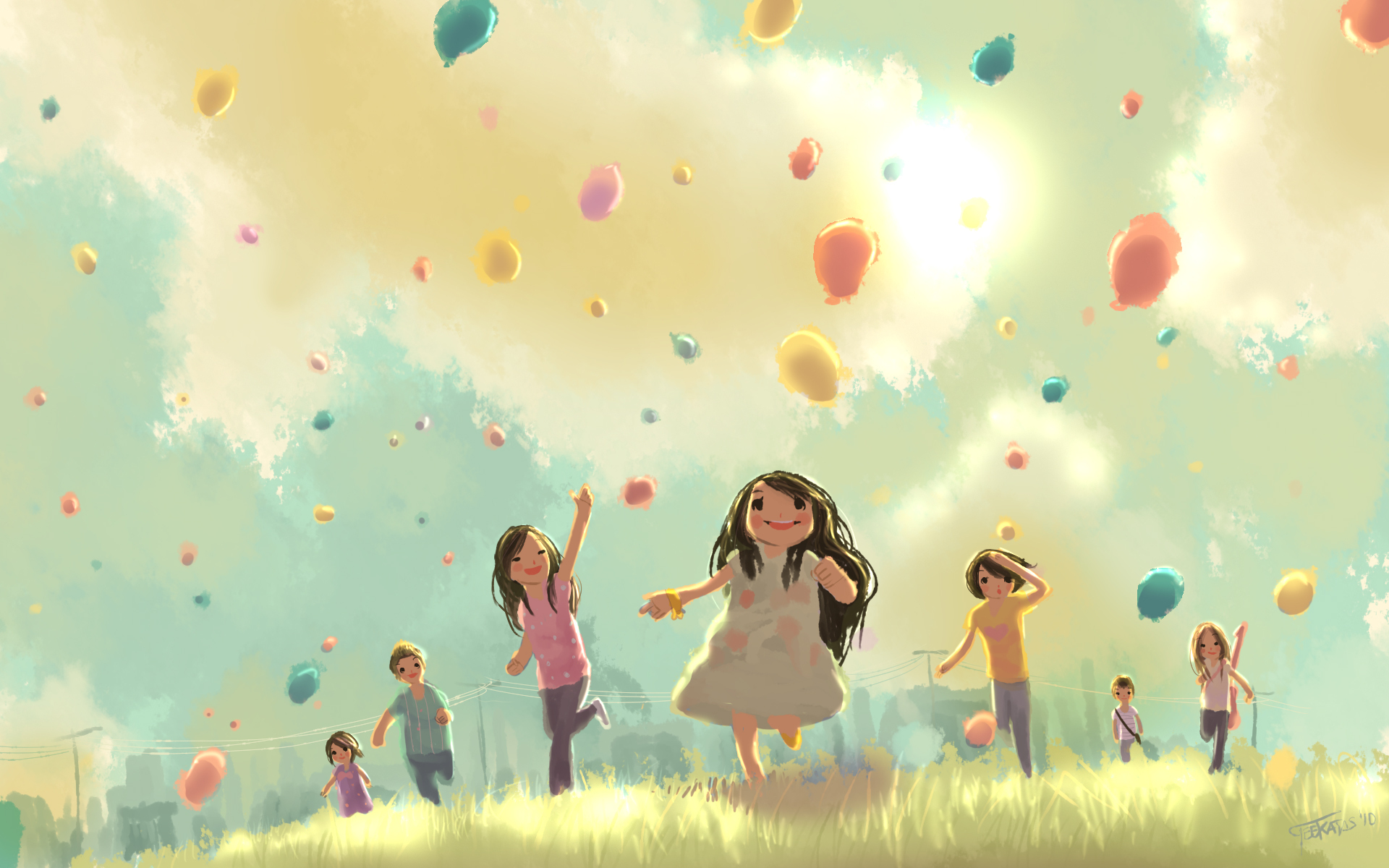 Словарик
Дружелюбный - враждебный
Послушный - строптивый
Честный - лживый
Ласковый - грубый
Храбрый - трусливый
Мудрый - опрометчивый
Щедрый - скупой
Задорный - скучный
Справедливый – предвзятый.
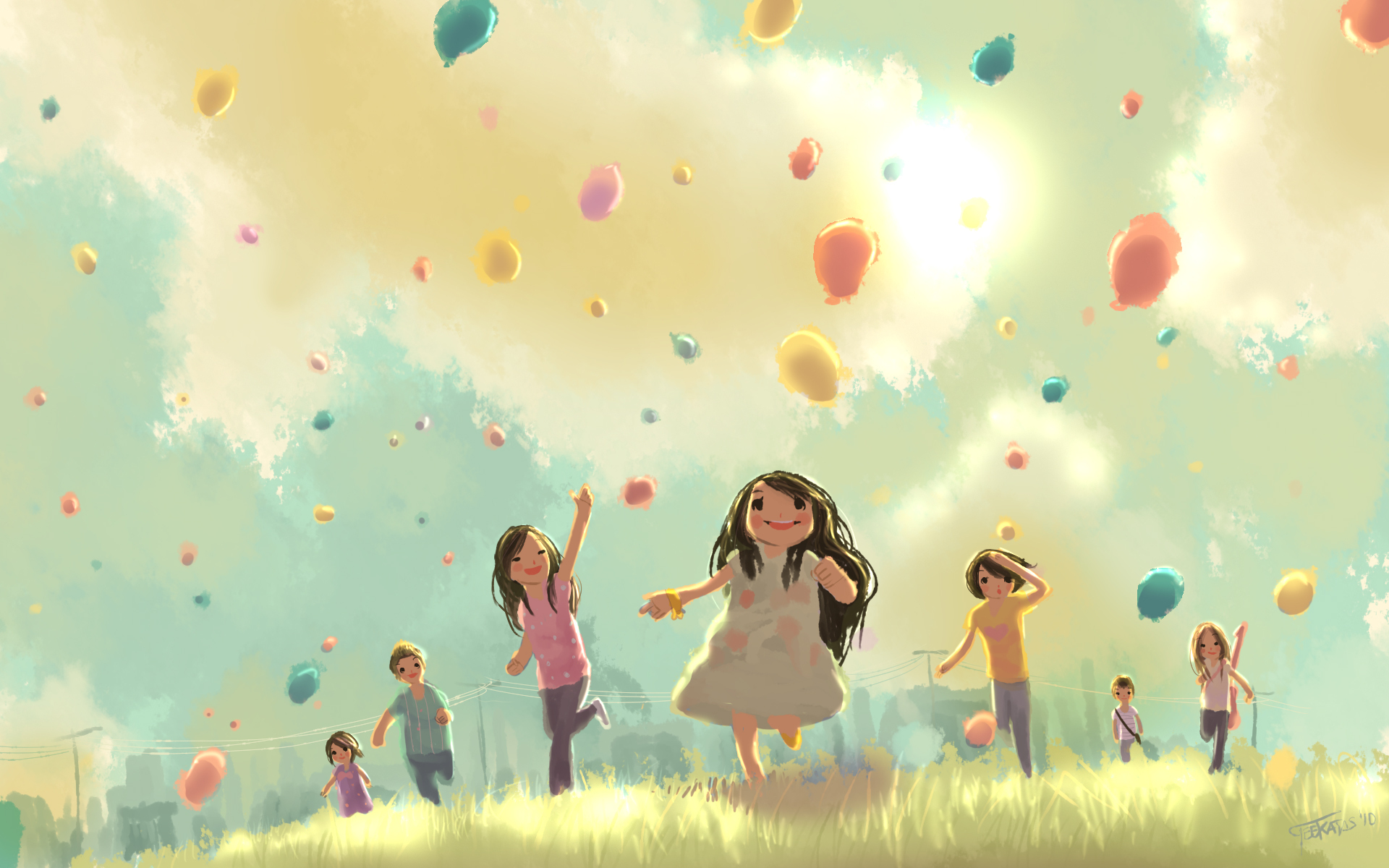 Спасибо за внимание!